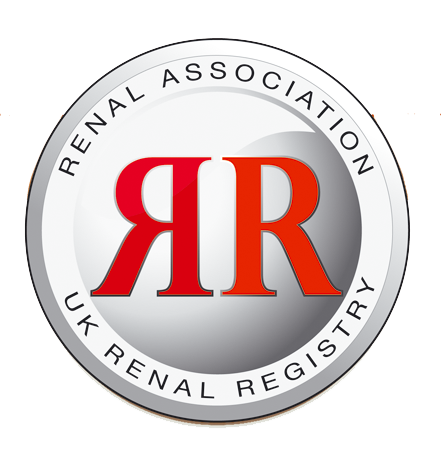 Figure 1.1. RRT incidence rates in the countries of the UK 1990–2013
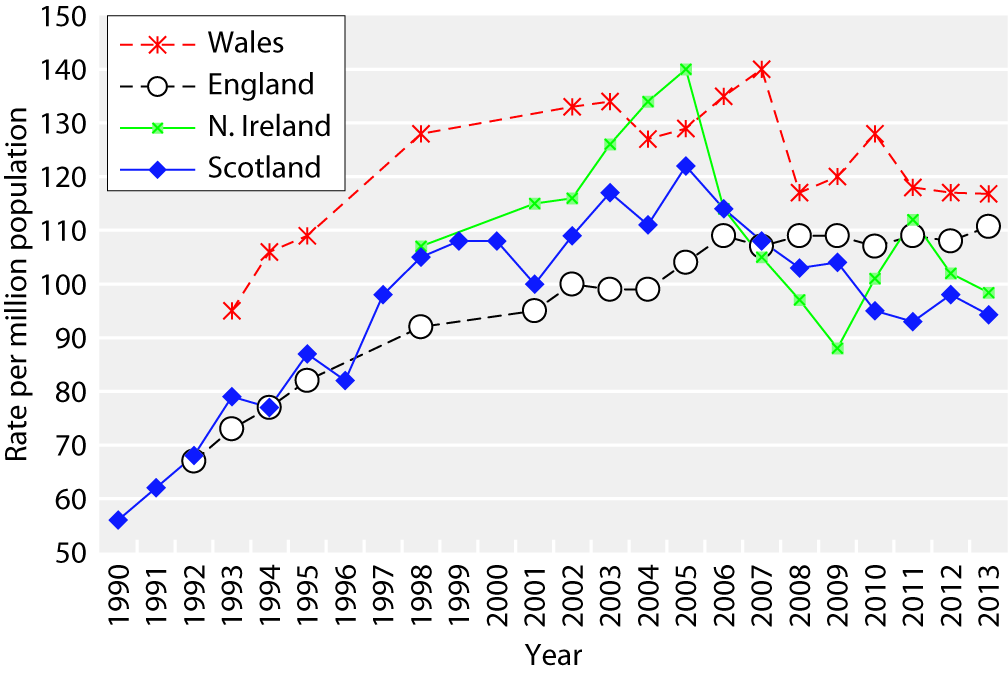 UK Renal Registry 17th Annual Report
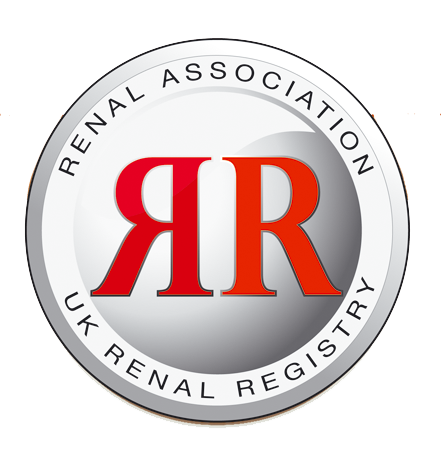 Figure 1.2. Age/gender standardised incidence ratio (2008–2013) by percentage non-White
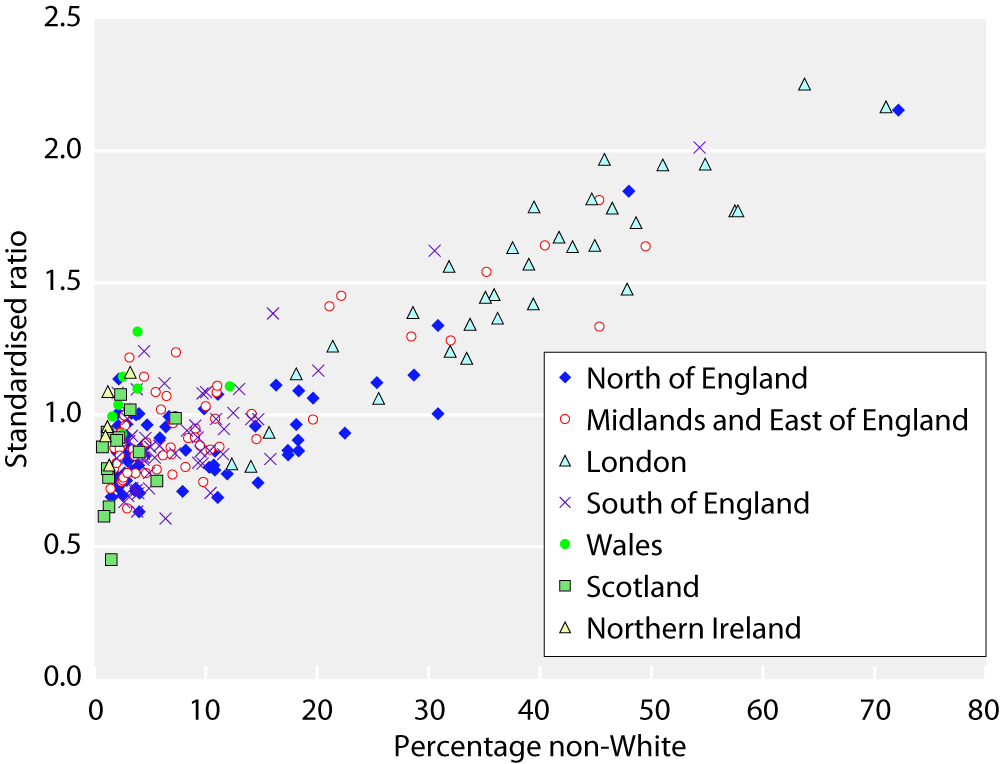 UK Renal Registry 17th Annual Report
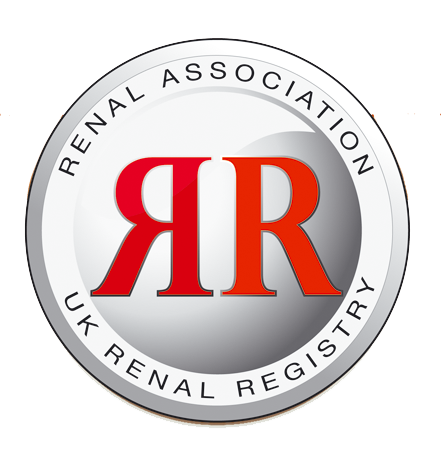 Figure 1.3. RRT incidence rates between 1980 and 2013
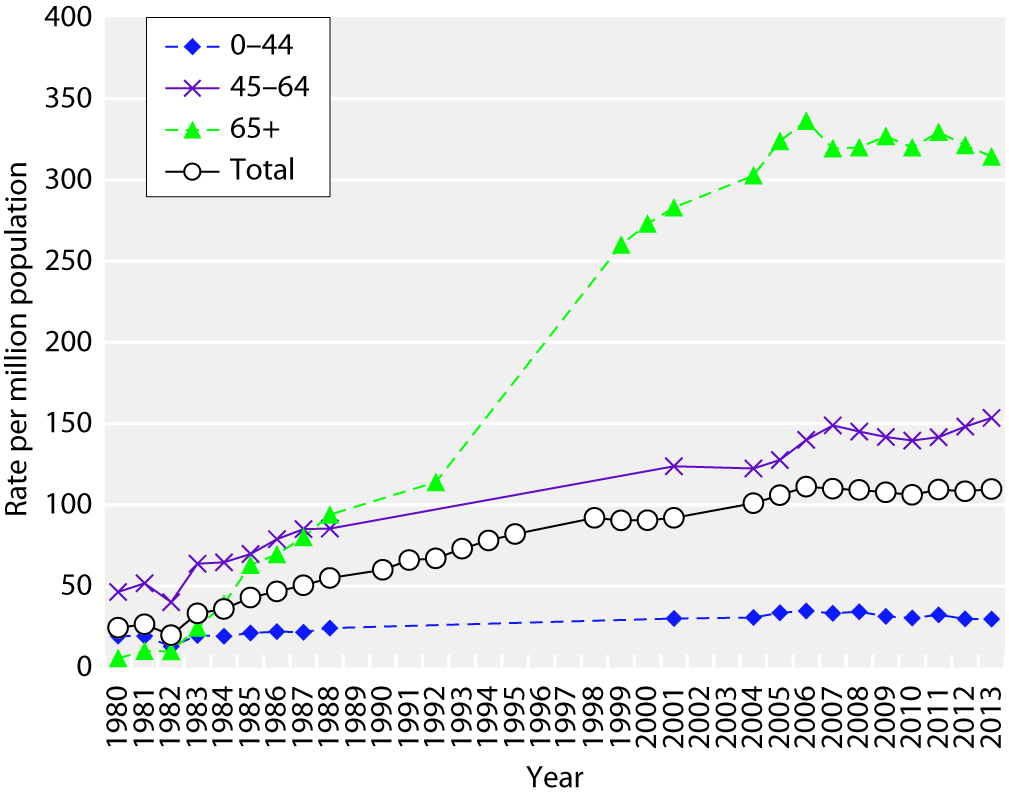 UK Renal Registry 17th Annual Report
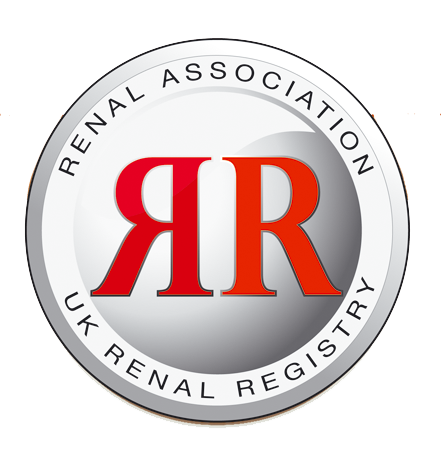 Figure 1.4. RRT incidence rates in 2013 by age and gender
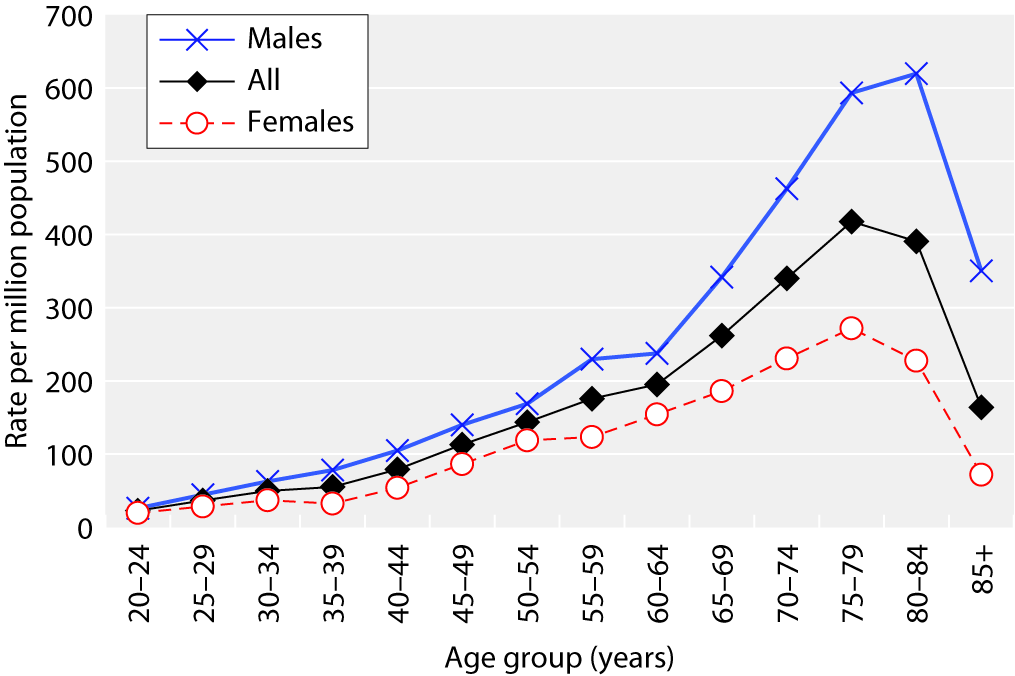 UK Renal Registry 17th Annual Report
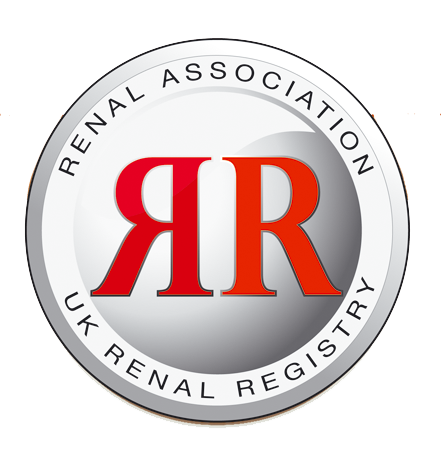 Figure 1.5. Number of incident dialysis patients in 2013, by age group and initial dialysis modality
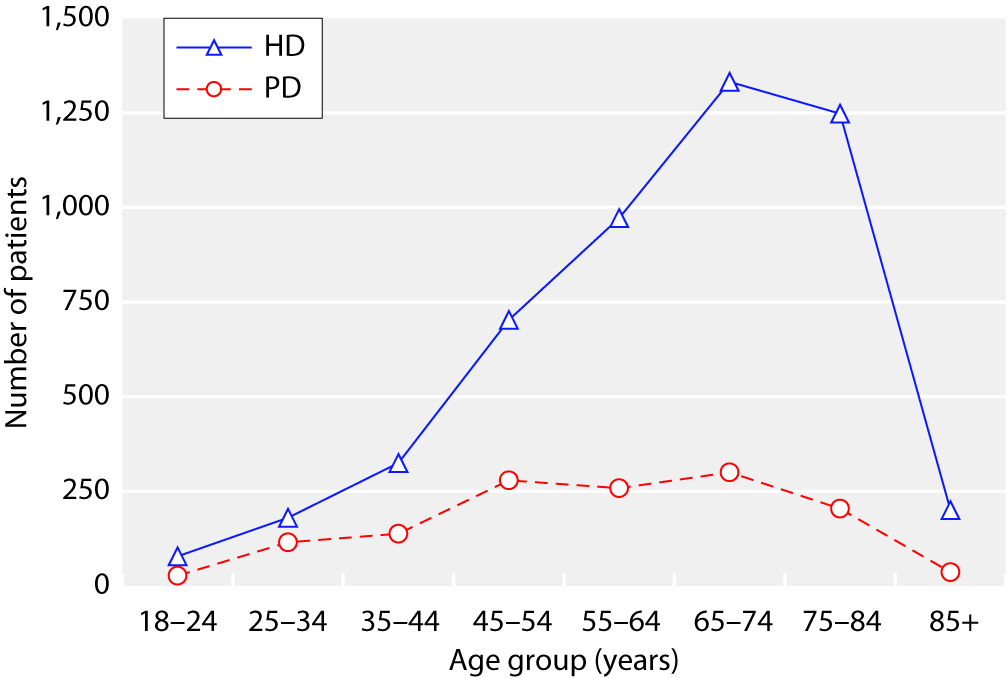 UK Renal Registry 17th Annual Report
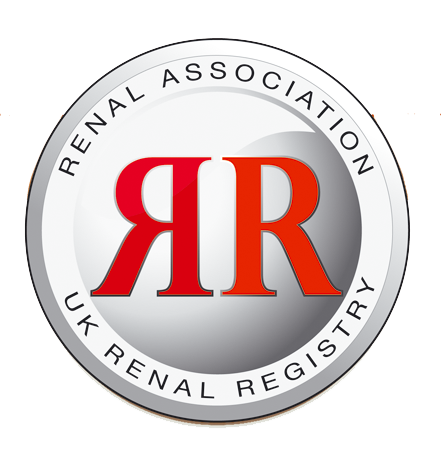 Figure 1.6. Median age of incident RRT patients by centre in 2013
White points indicate transplant centres
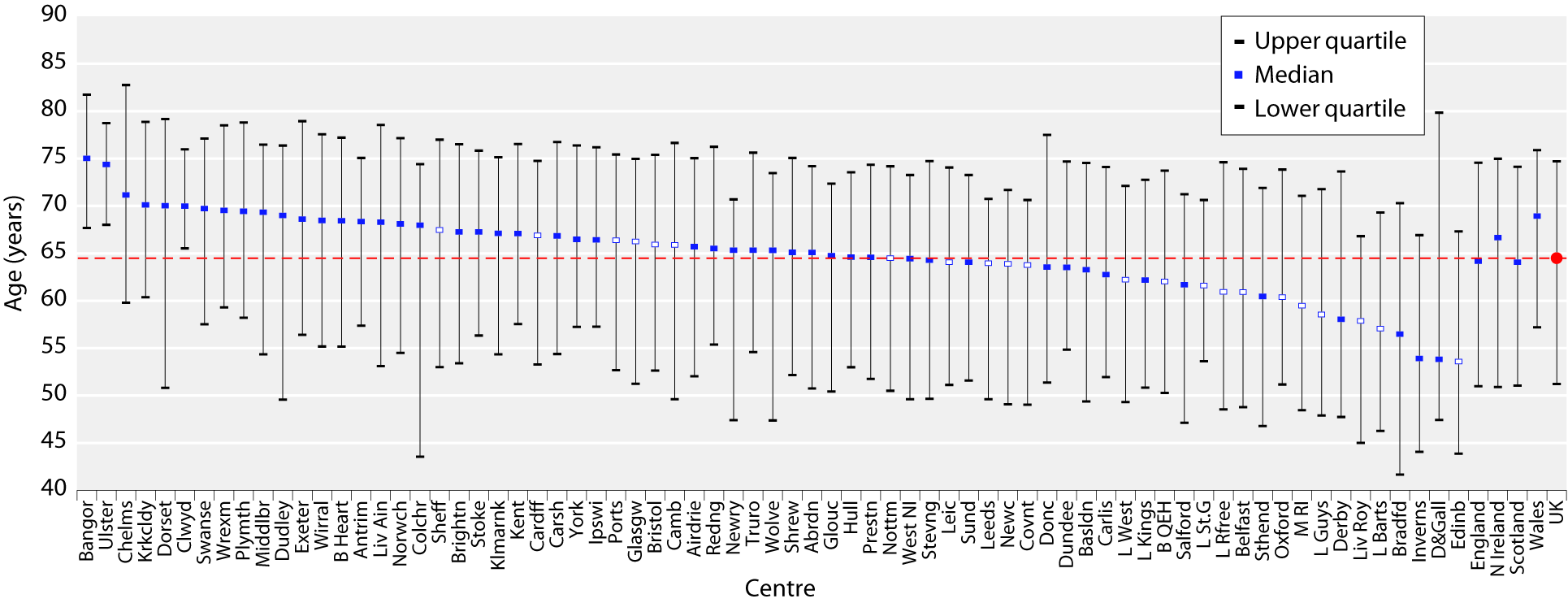 UK Renal Registry 17th Annual Report
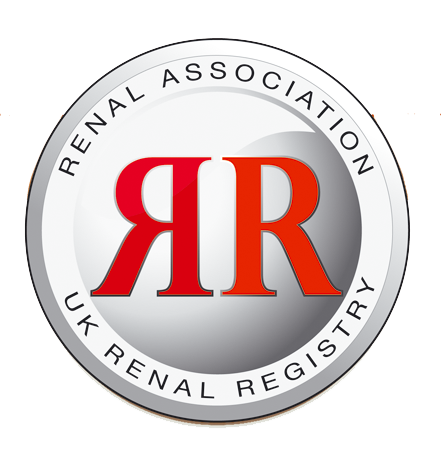 Figure 1.7. Percentage of patients starting RRT in 2013 who were male, by age group
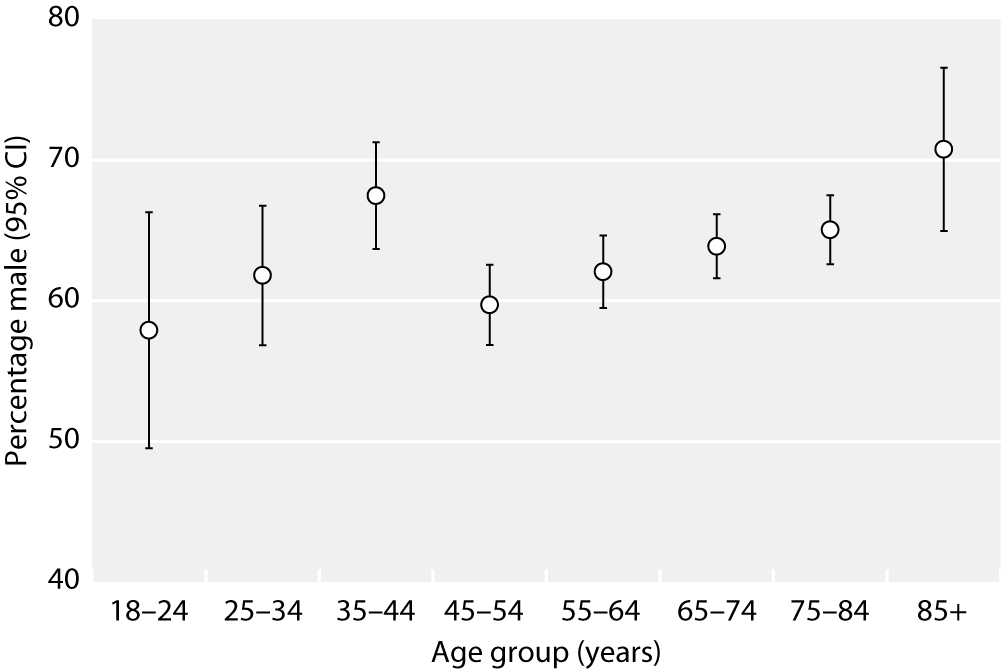 UK Renal Registry 17th Annual Report
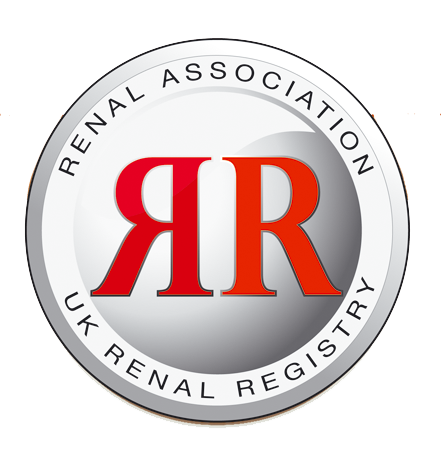 Figure 1.8. RRT modality at 90 days
(incident cohort 1/10/2012 to 30/09/2013)
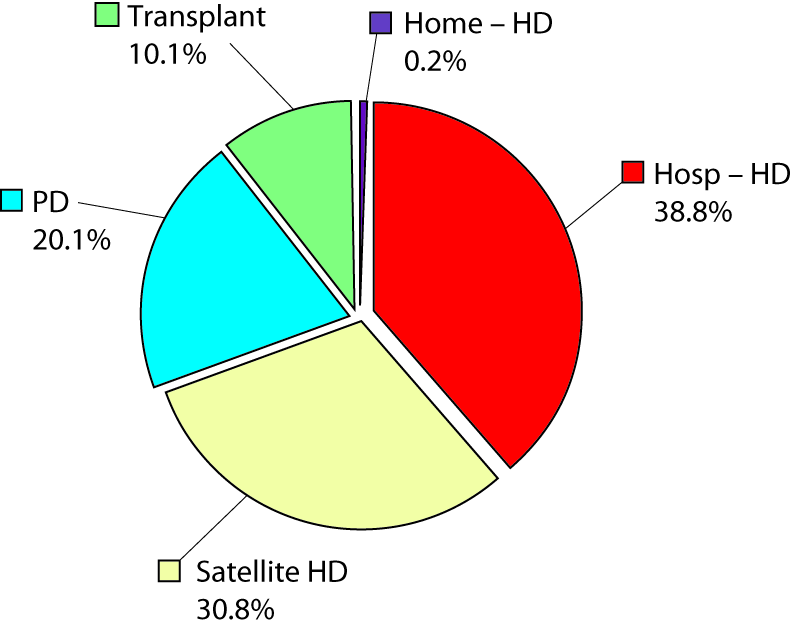 UK Renal Registry 17th Annual Report
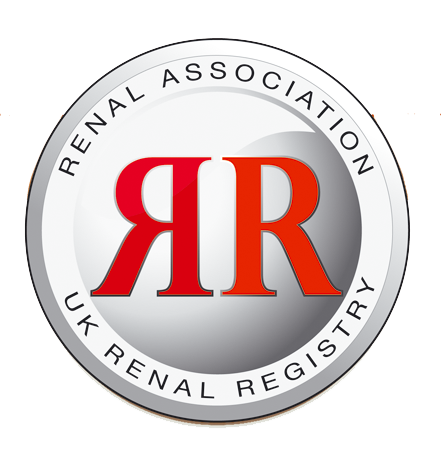 Figure 1.9. Geometric mean eGFR at start of RRT (2013) by age group
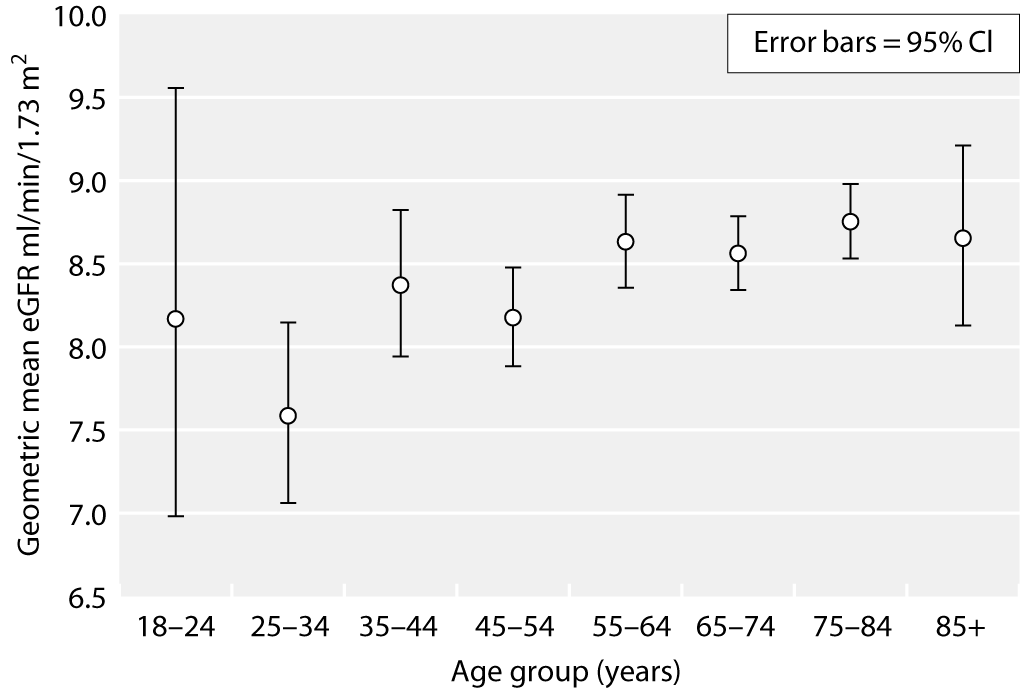 UK Renal Registry 17th Annual Report
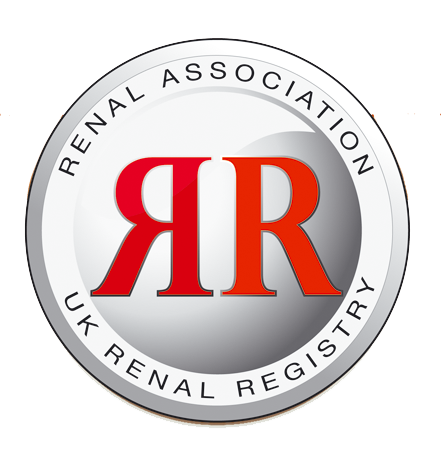 Figure 1.10. eGFR on starting RRT 2004 to 2013, PD and HD
(restricted to centres reporting since 2004)
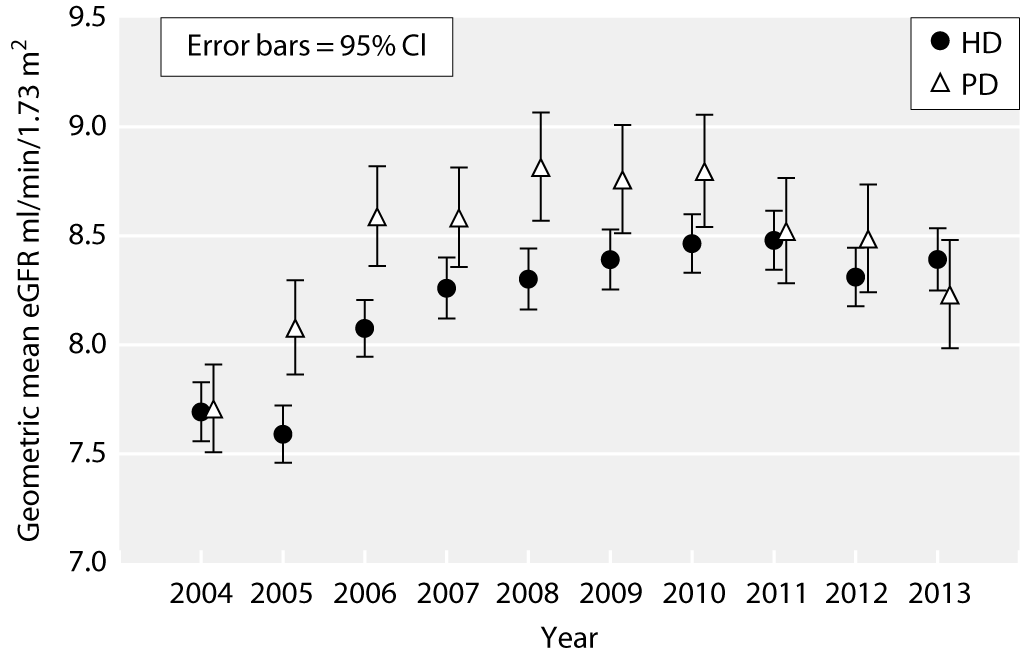 UK Renal Registry 17th Annual Report
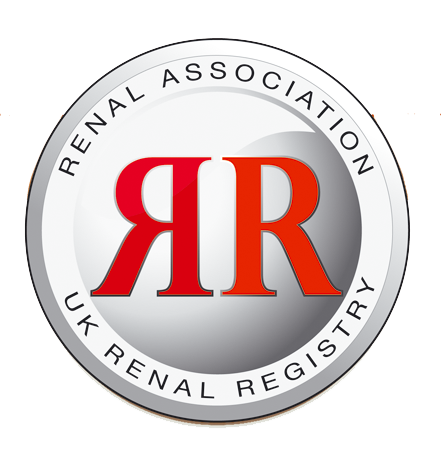 Figure 1.11. Percentage presenting late (2012/2013)
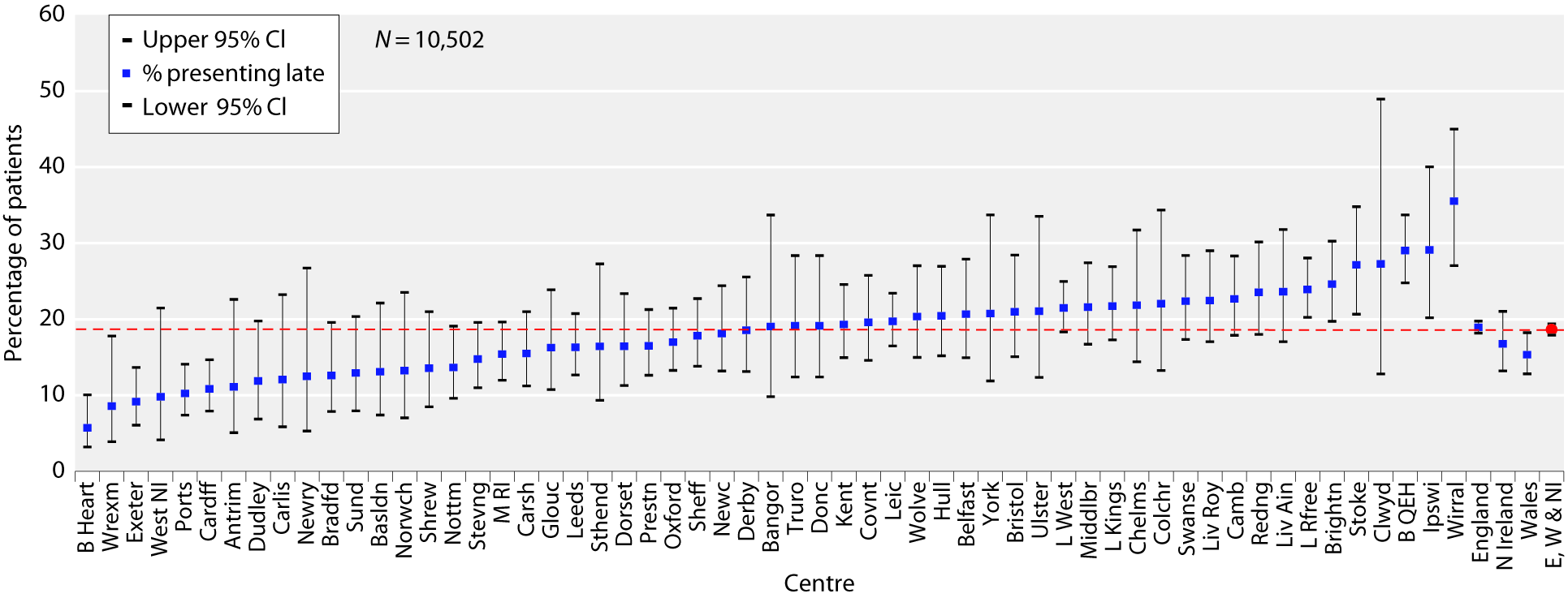 UK Renal Registry 17th Annual Report
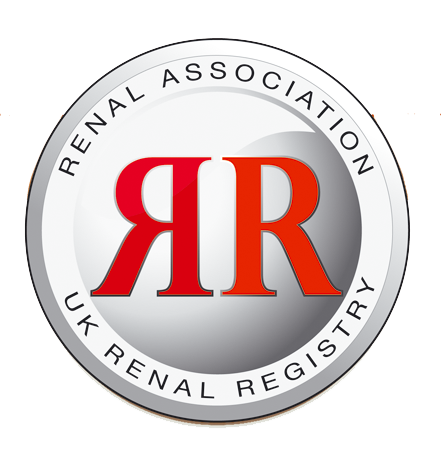 Figure 1.12. Late presentation rate by year (2008–2013)
Restricted to centres reporting continuous data for 2008–2013
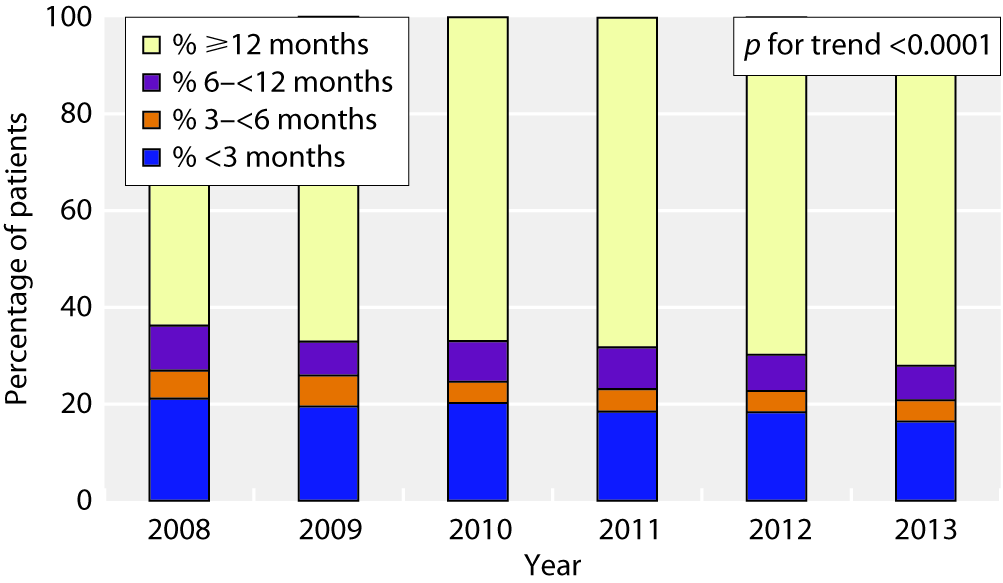 UK Renal Registry 17th Annual Report
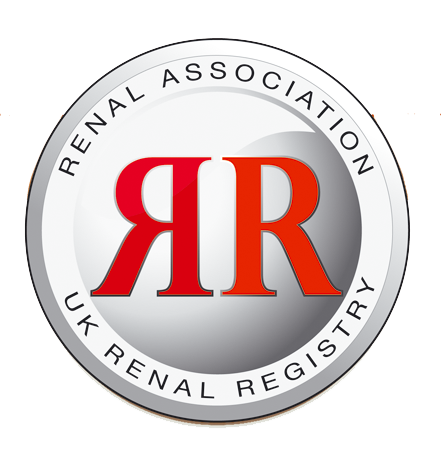 Figure 1.13. Median duration of pre-RRT care by age group
(incident patients 2012/2013)
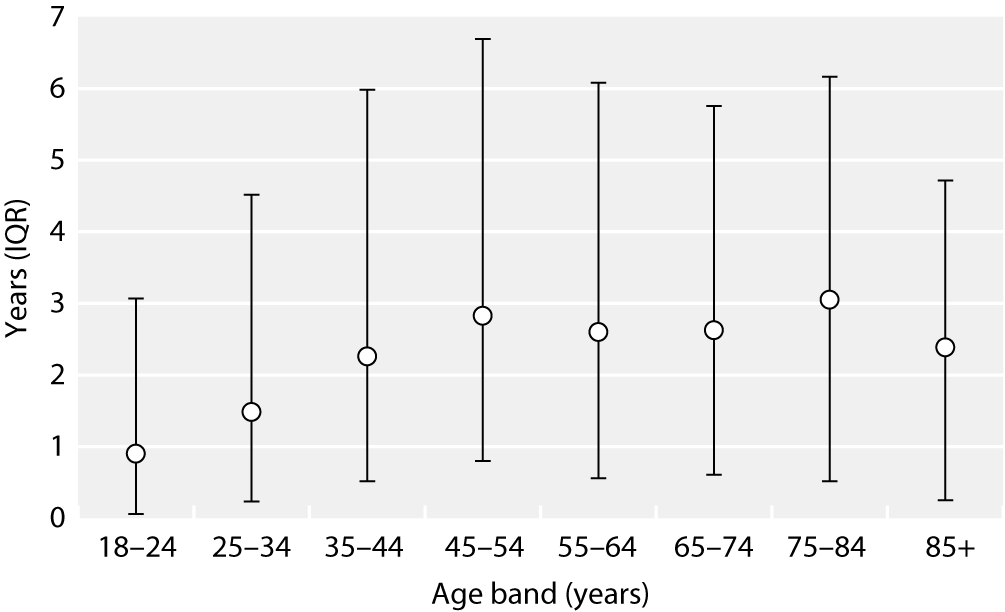 UK Renal Registry 17th Annual Report
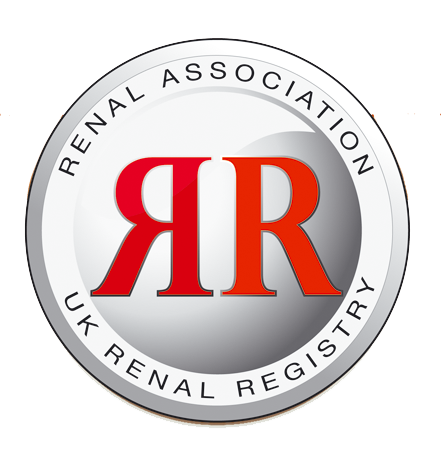 Figure 1.14. International comparison of RRT incidence rates in 2011
Non UK data from USRDS [10]
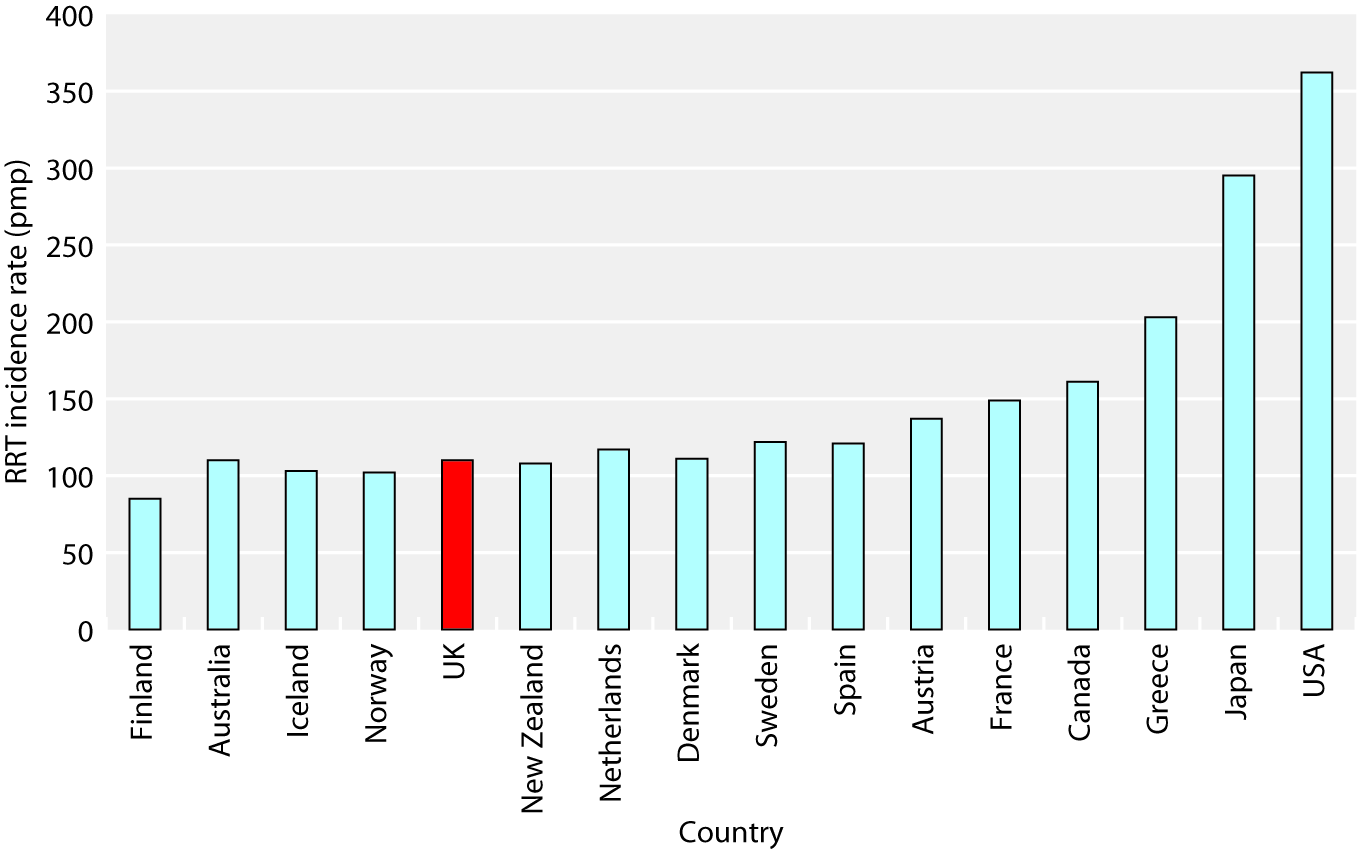 UK Renal Registry 17th Annual Report